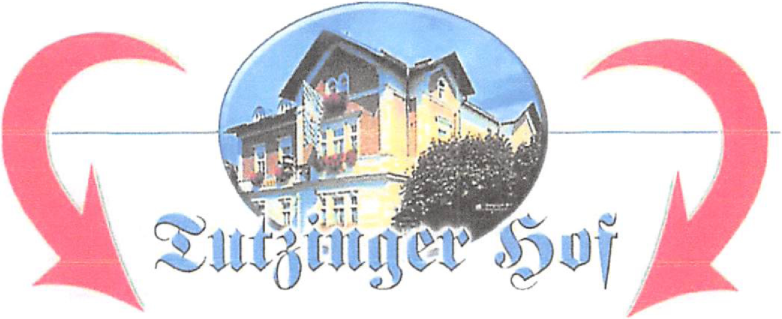 Auf Ihren Besuch freut sich Petra Gsinn mit Team
Hauptstr.32,82327 Tutzing Tel.: 08158-9360  Facebook Tutzinger Hof
**Vorweihnachtszeit im Tutzinger Hof – 
                                              Kulinarische Köstlichkeiten**


 Liebe Gäste und Freunde der klassischen deutschen Kücke

wir laden Sie herzlich ein, die festliche Vorweihnachtszeit im Tutzinger Hof zu feiern
Genießen Sie unsere herzhaften Spezialitäten wie zarter Gansbraten und köstliche vegetarische Optionen.
Süße Verführungen wie frisch gebackenen Stollen und selbst gebackene Plätzchen warten ebenfalls auf Sie.
Planen Sie eine Weihnachtsfeier? Wir bieten die perfekte Location und individuelle Menüs für Ihr Team-Event oder Familienfeier!

Erleben Sie die besinnliche Atmosphäre und reservieren Sie jetzt Ihren Tisch oder Ihre Weihnachtsfeier.

Wir freuen uns auf Ihren Besuch!
**Ihr Team vom Tutzinger Hof**
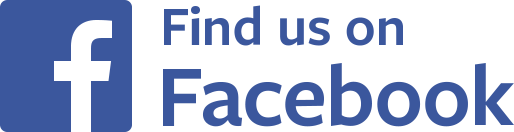